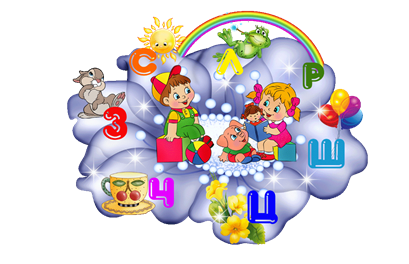 ЛЭПБУК
«У Шипелочки в гостях»
Подготовила:
учитель-логопед
Нащекина Т.Г.
Внешний вид ЛЭПБУКА
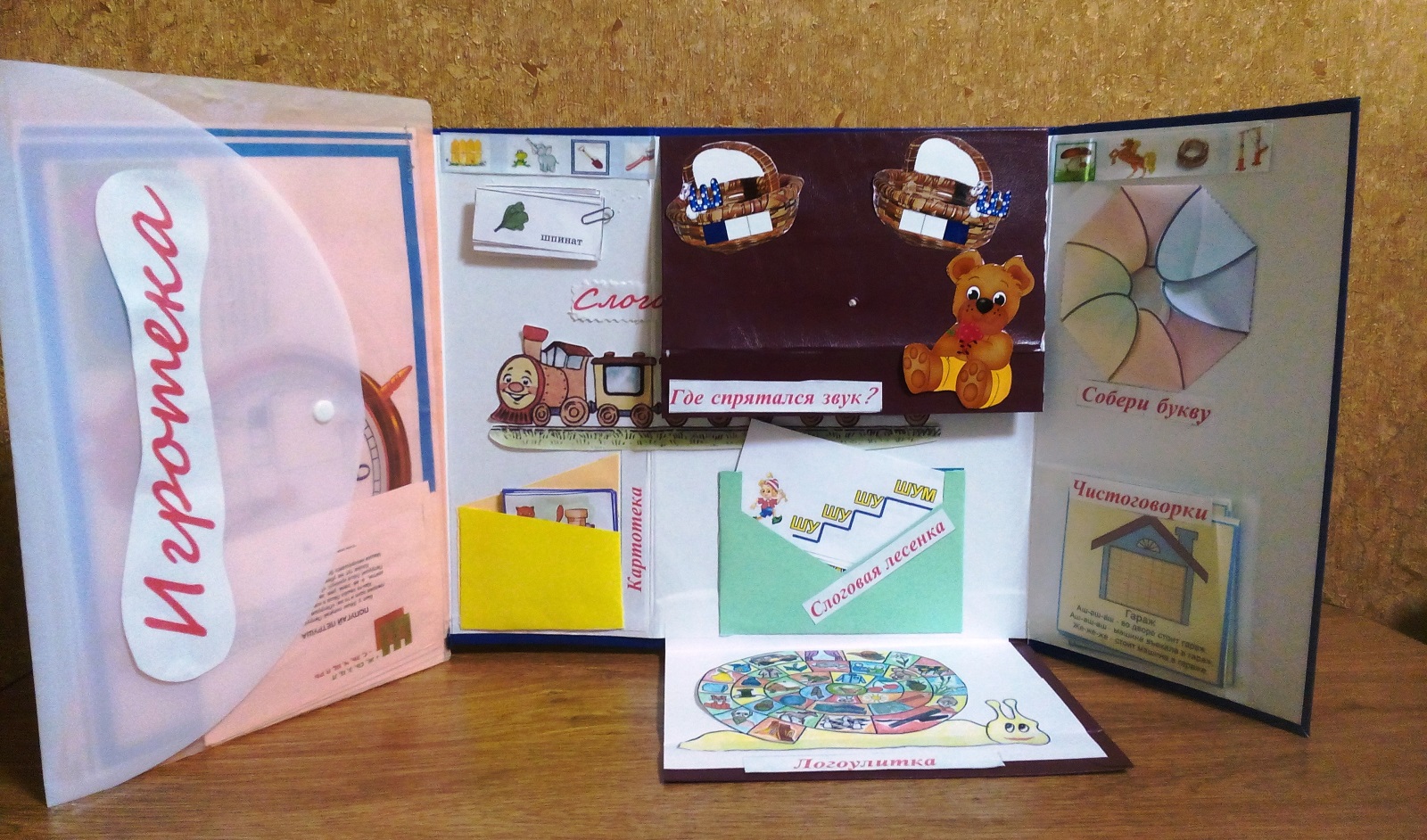 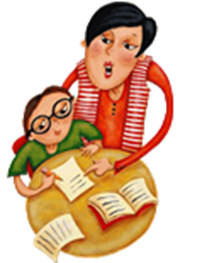 Внешний вид ЛЭПБУКА
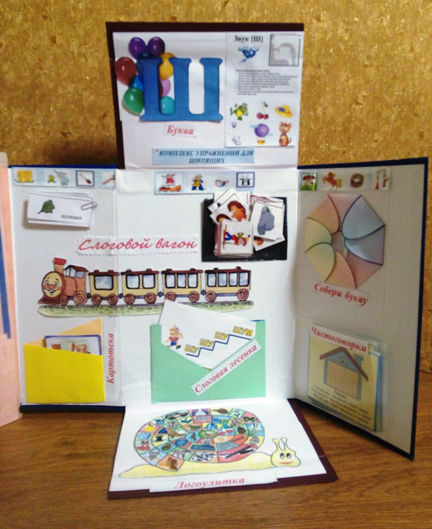 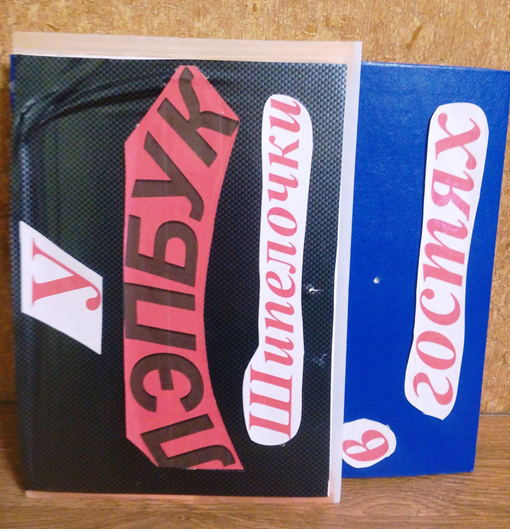 Буква Ш и артикуляция звука.
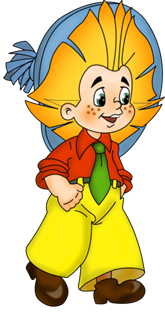 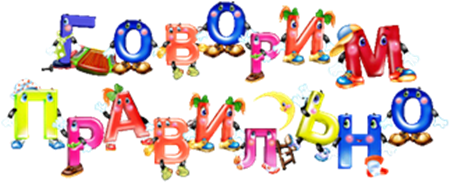 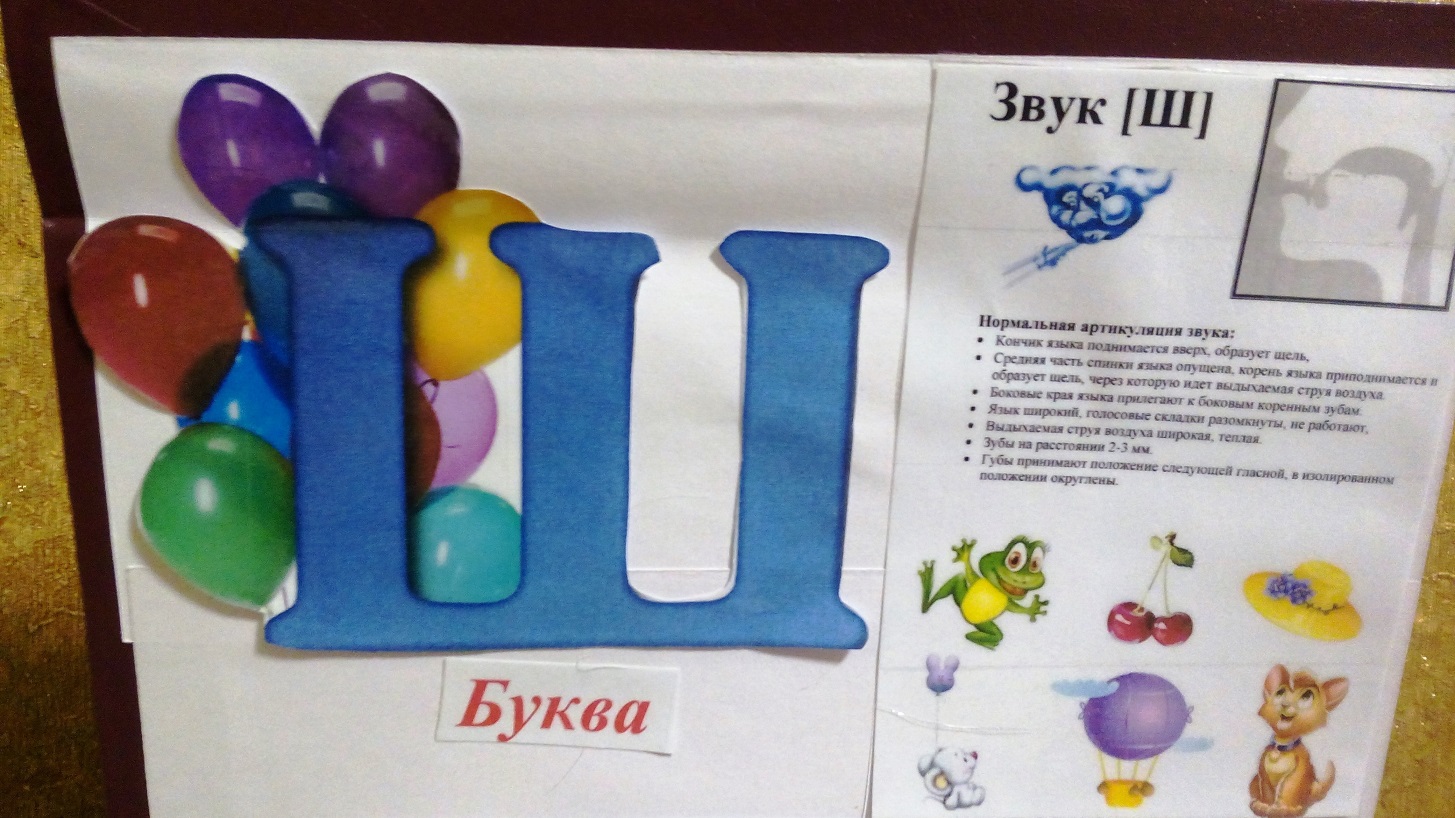 Артикуляционная гимнастика
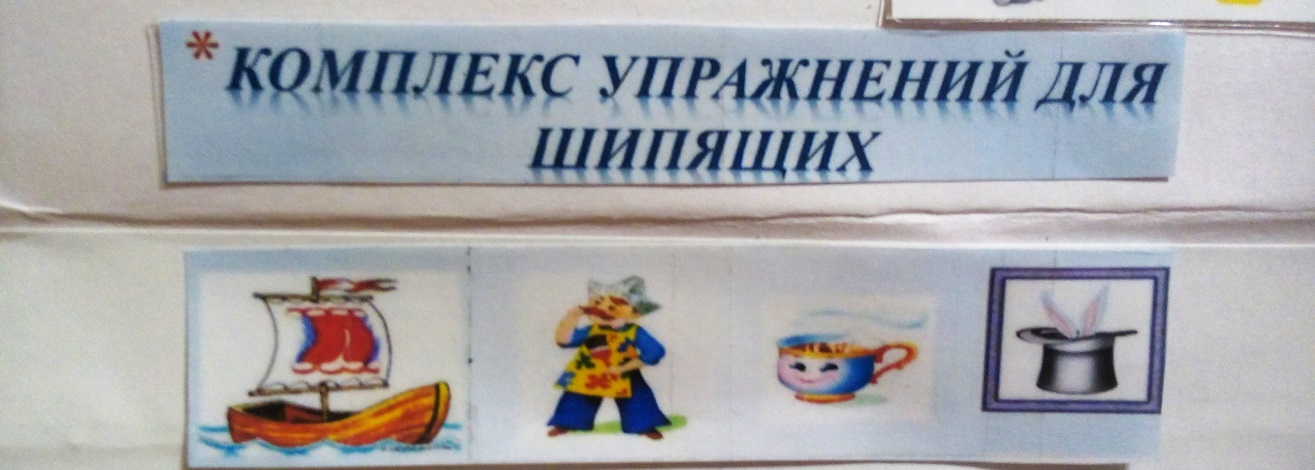 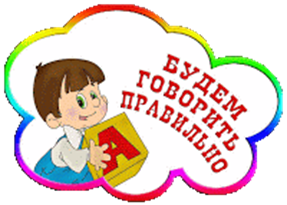 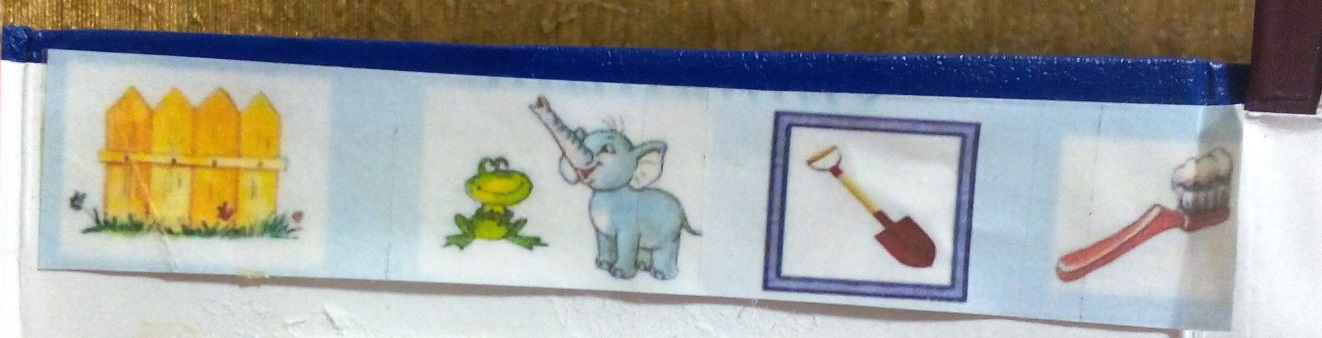 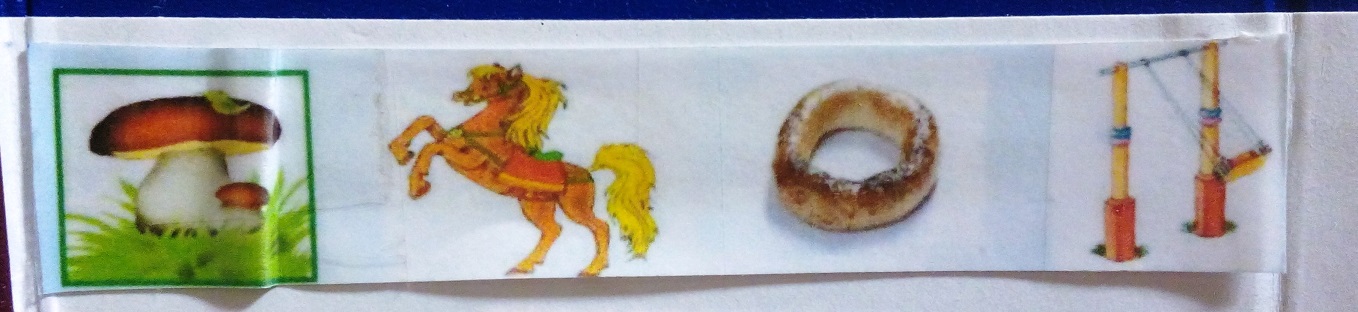 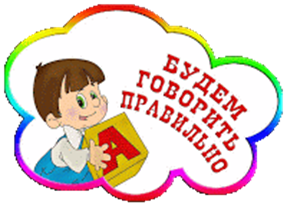 ЛОГОУЛИТКА
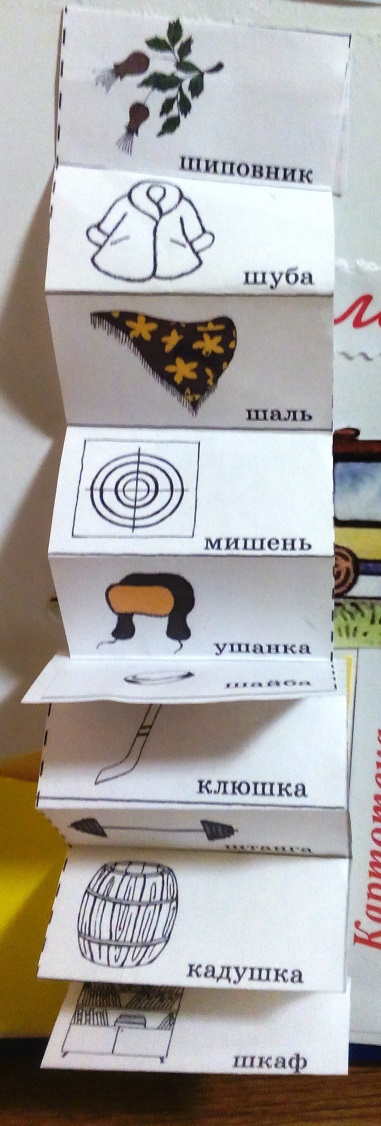 Л
О
Г
О
П
Е
Д
И
Ч
Е
С
К
А
Я
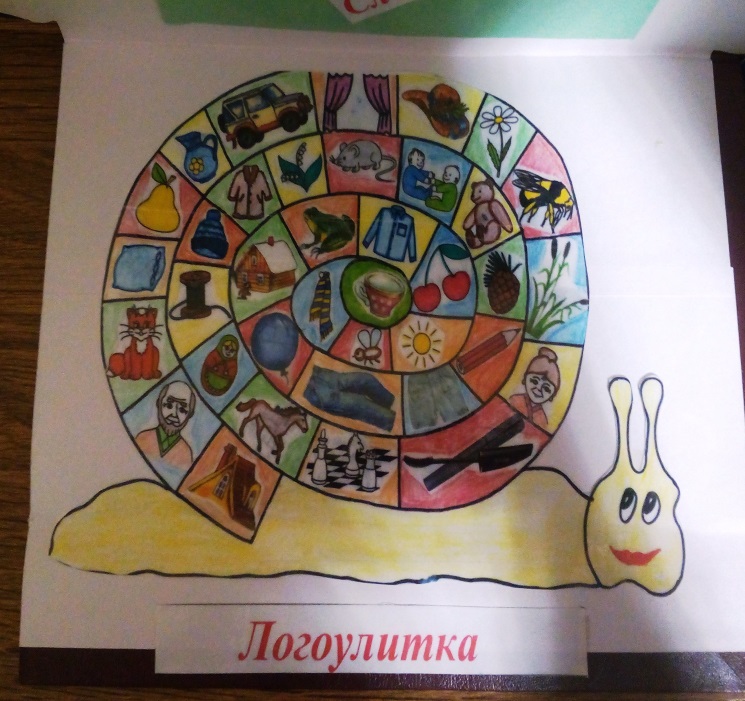 Г
А
Р
М
О
Ш
К
А
Слоговой вагон
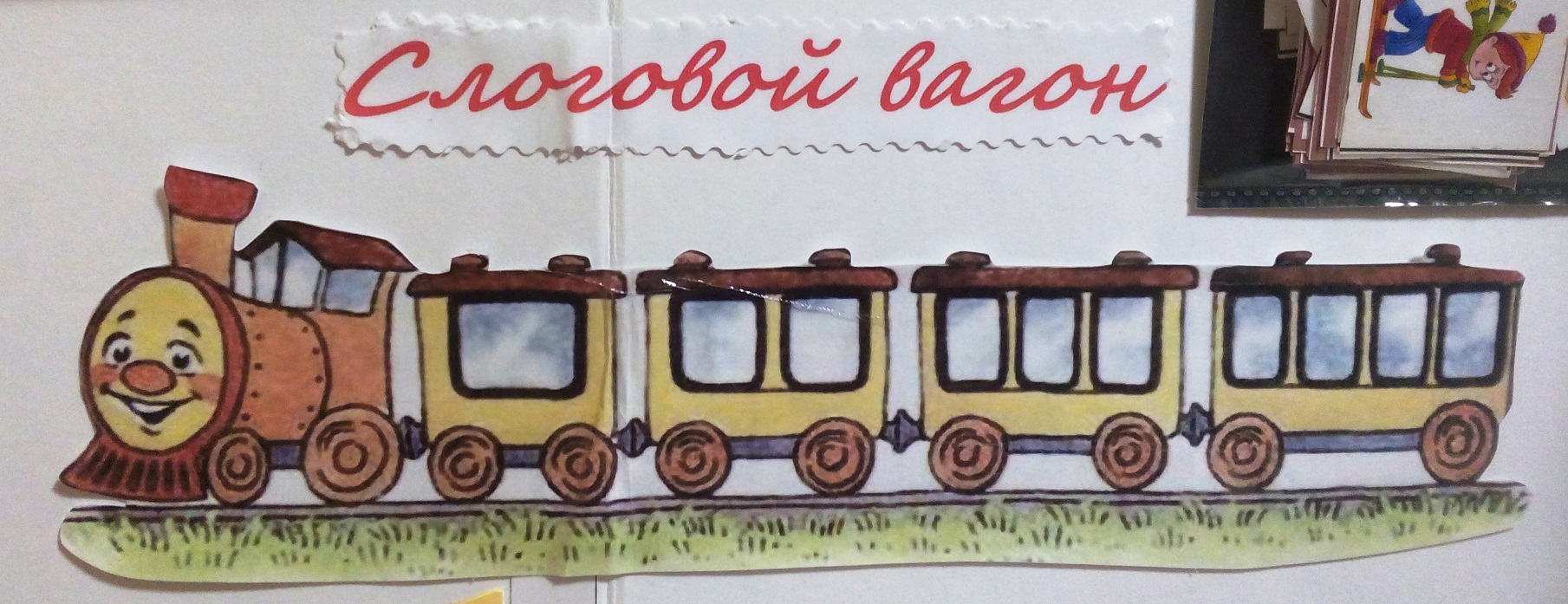 Картинный материал
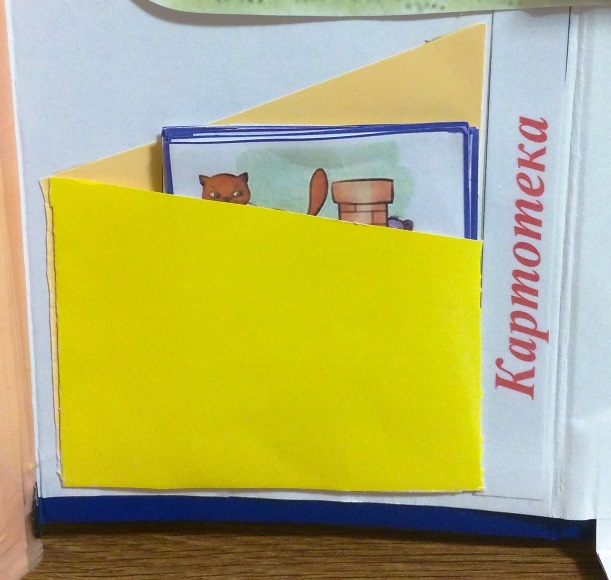 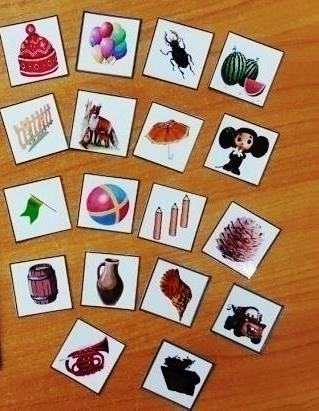 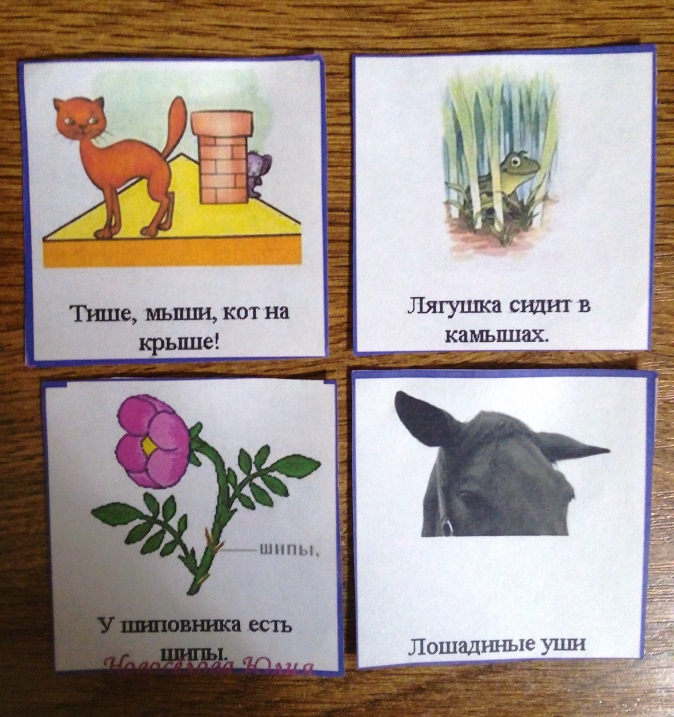 Картинный материал
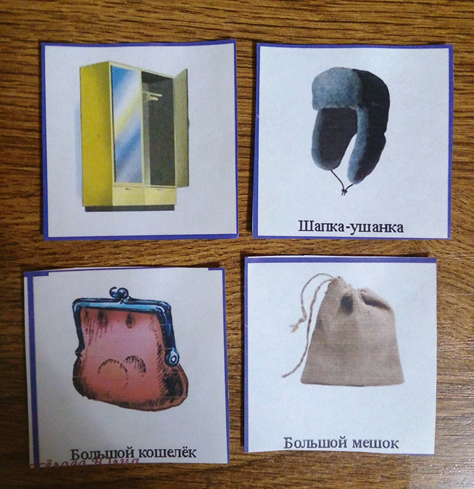 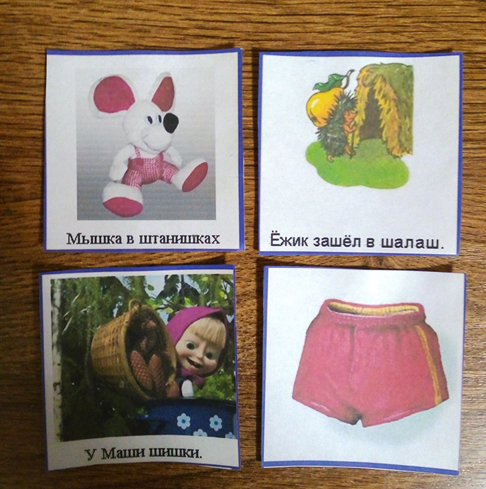 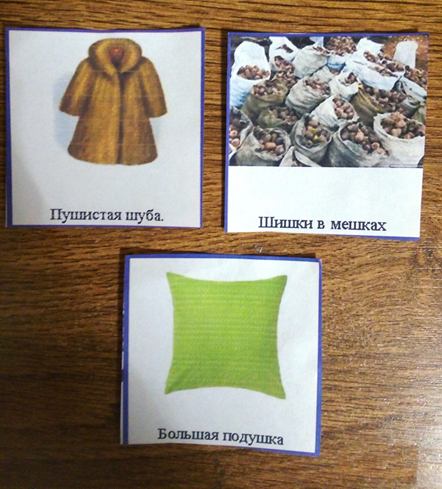 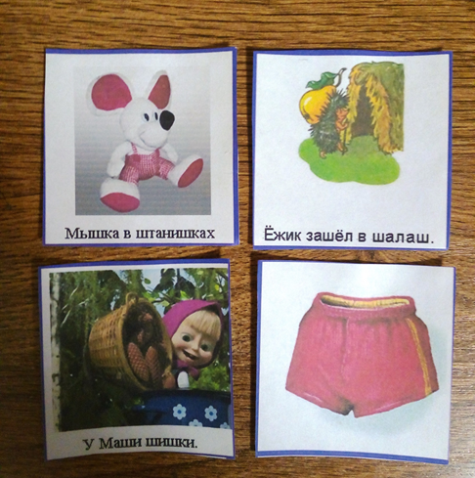 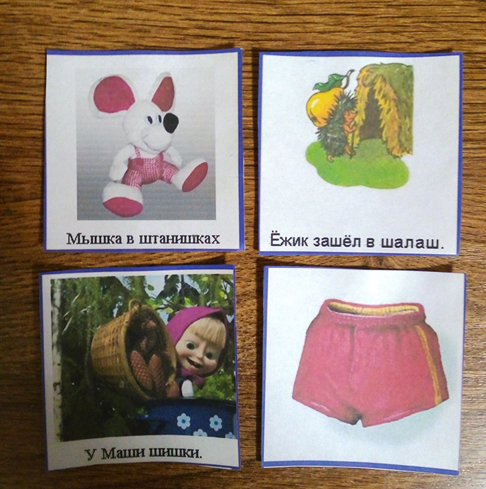 Собери букву
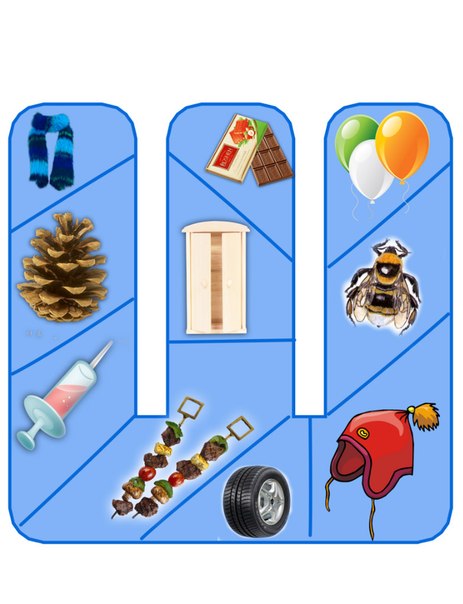 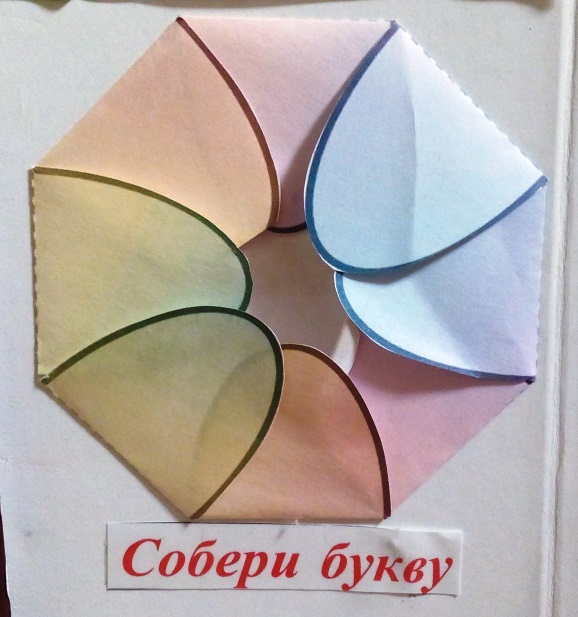 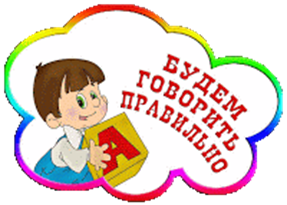 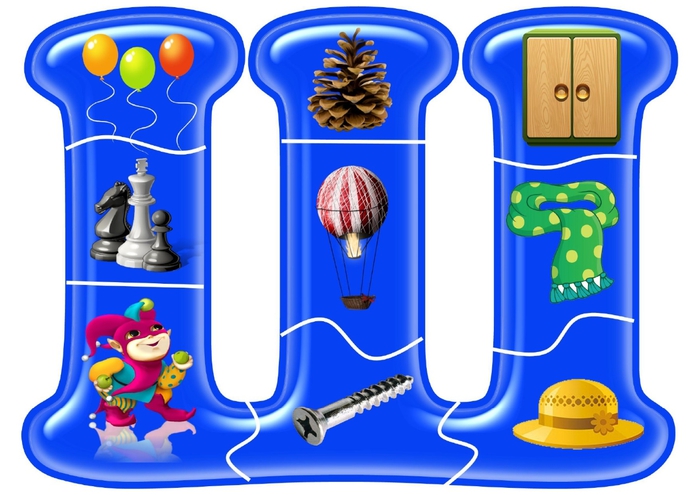 Слоговая лесенка
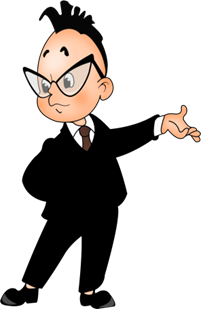 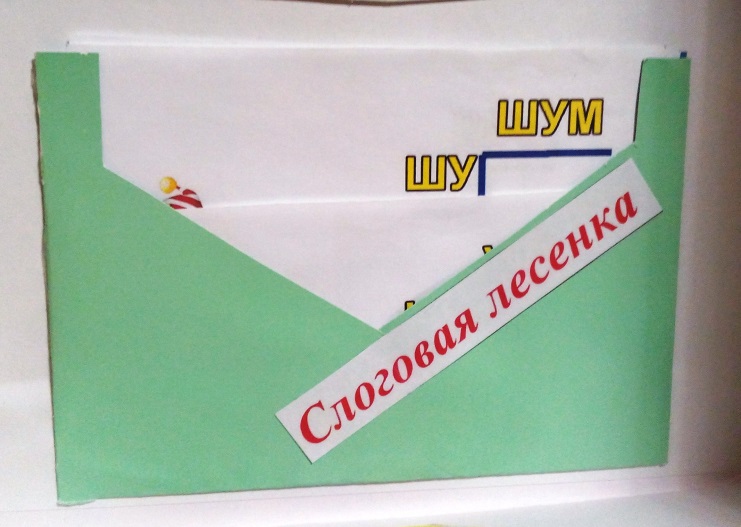 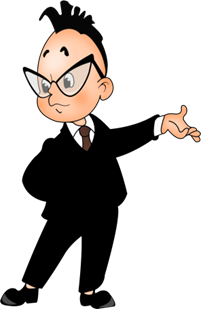 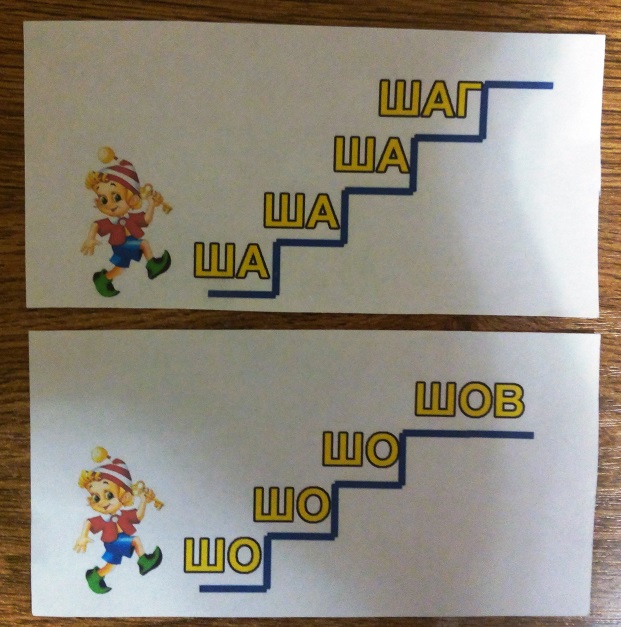 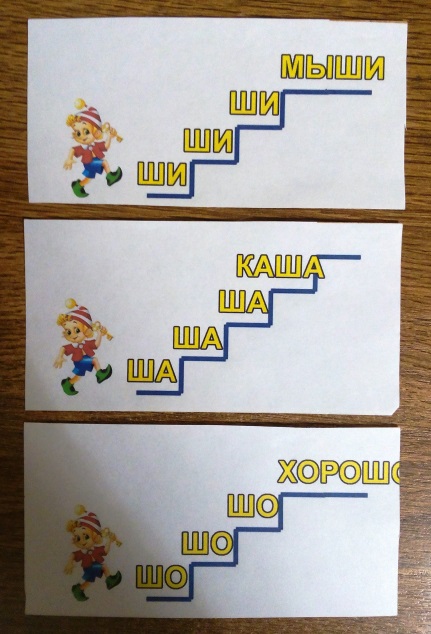 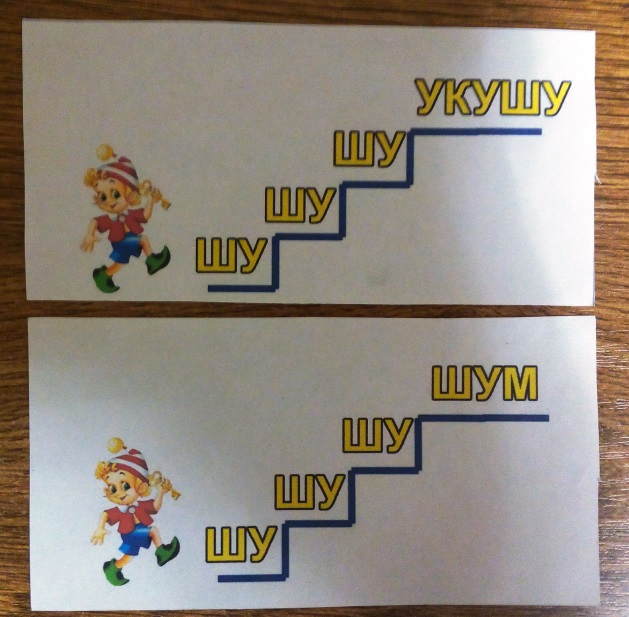 Чистогорки
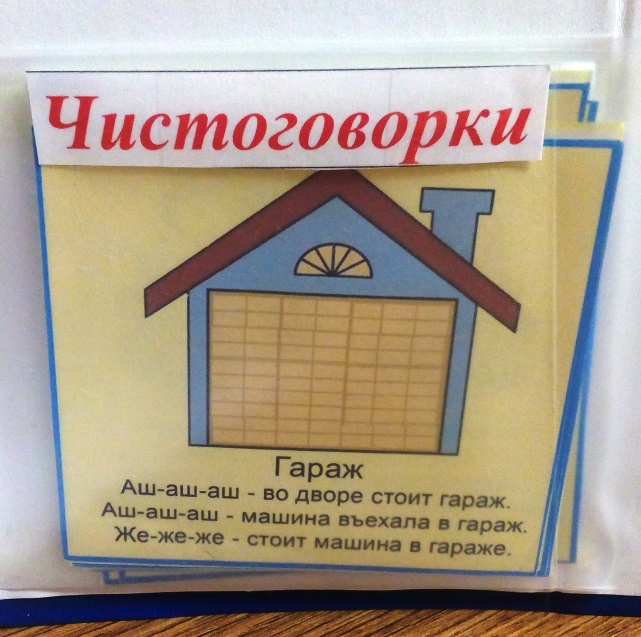 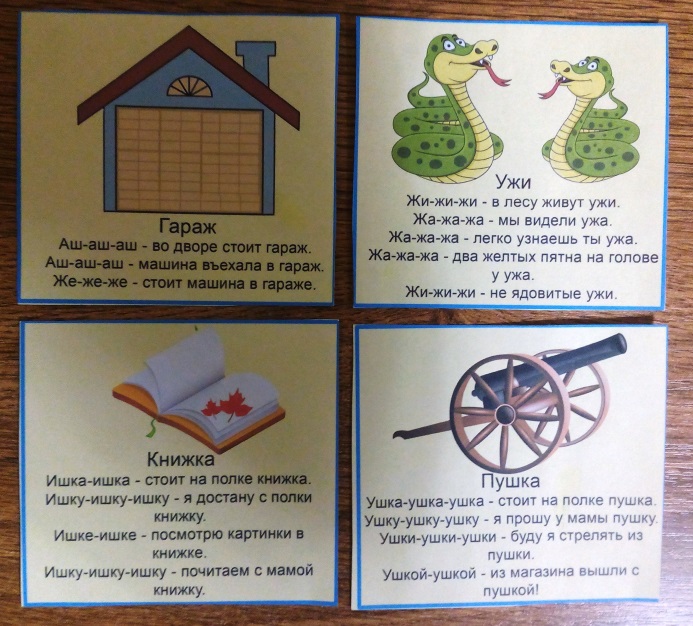 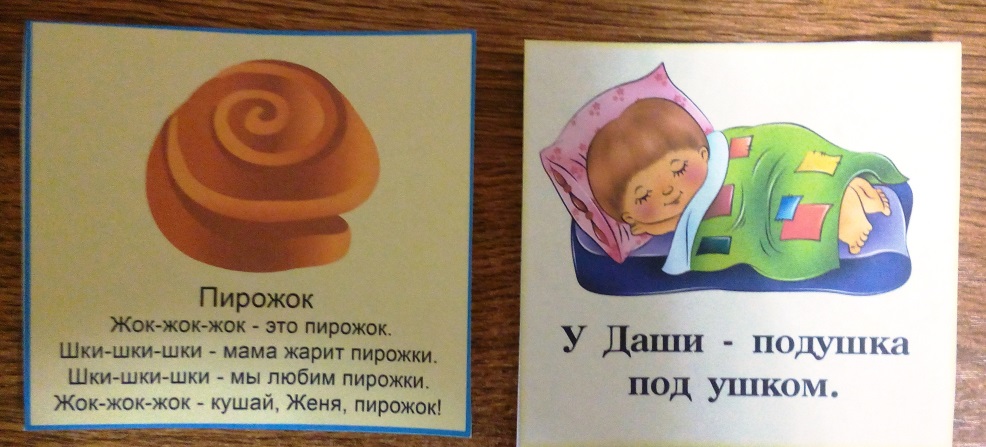 Чистоговорки
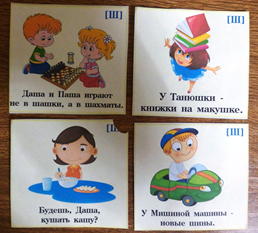 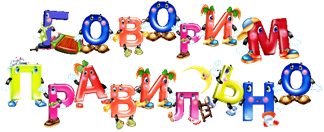 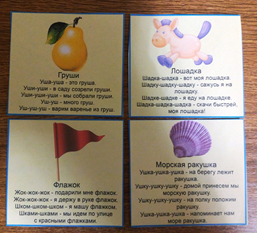 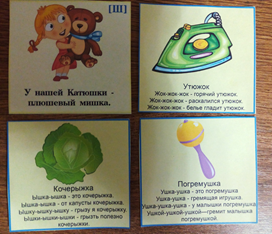 Пазлы
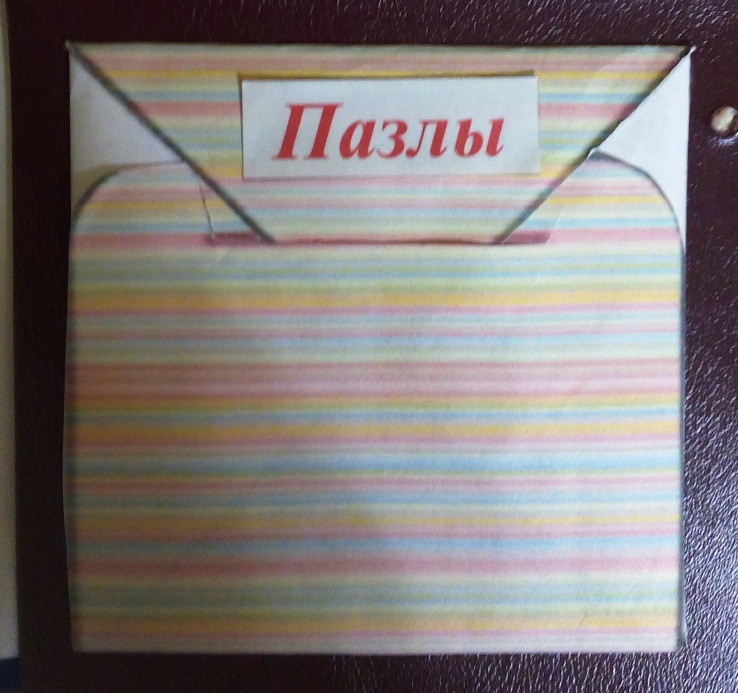 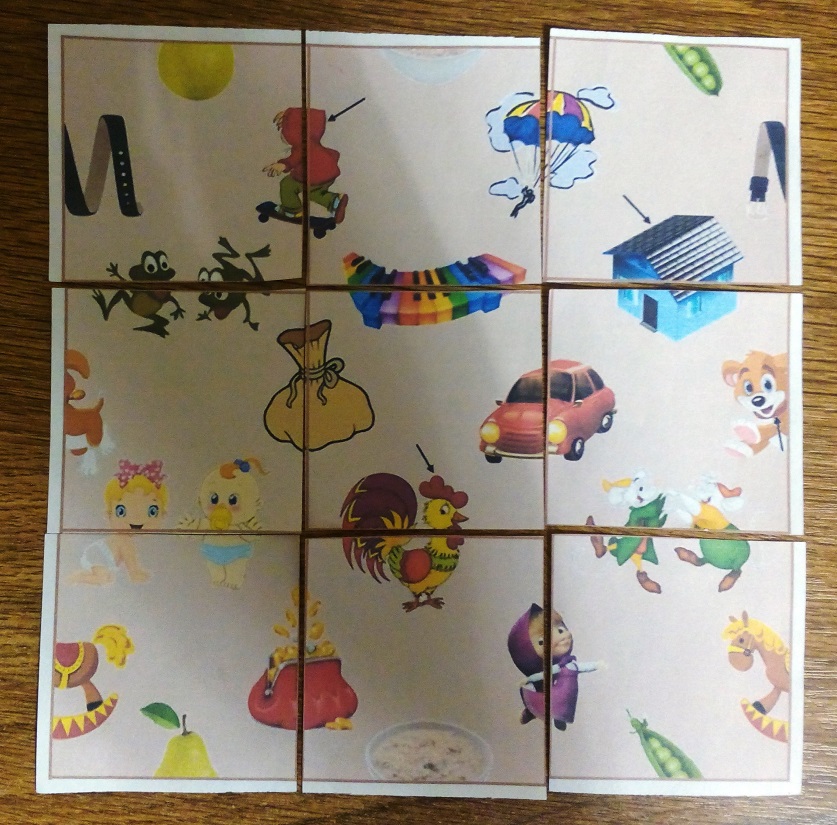 Пересказ
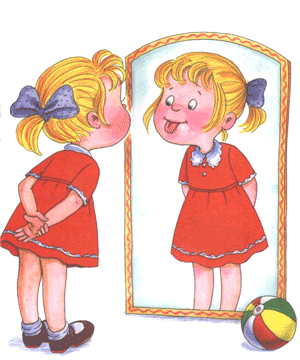 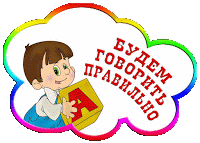 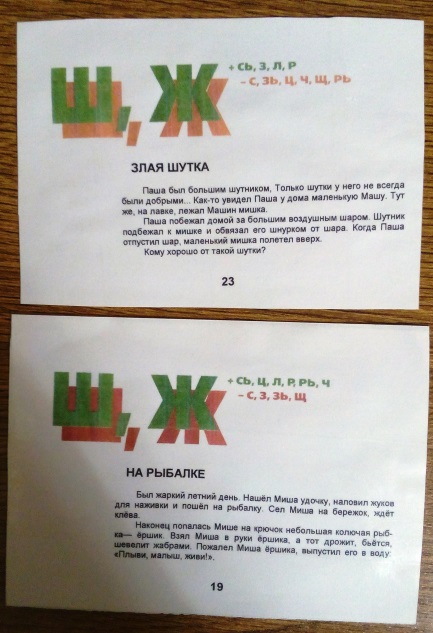 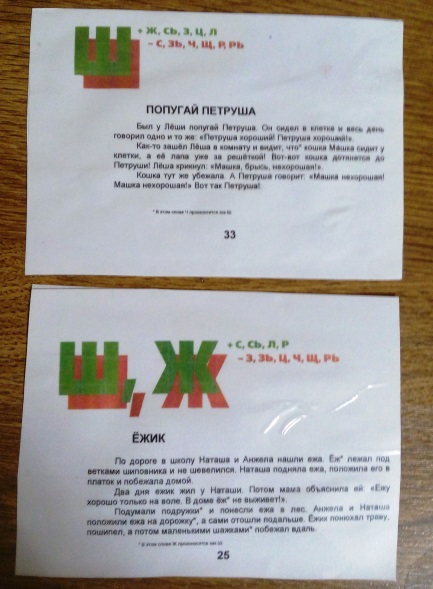 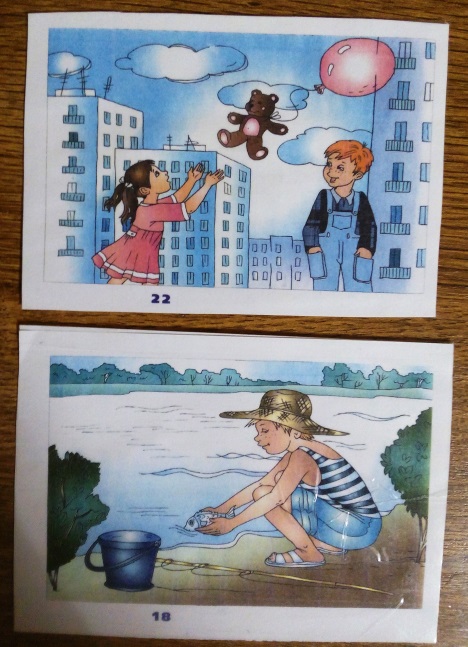 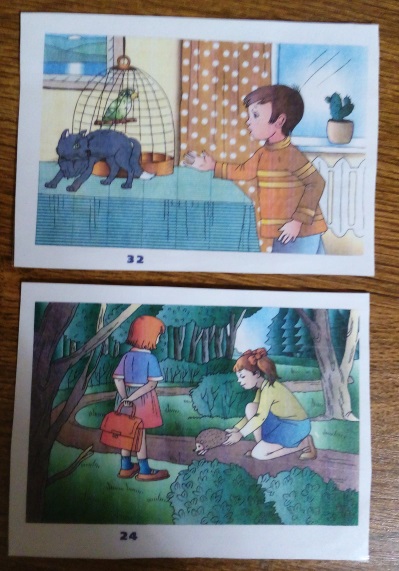 Пересказ
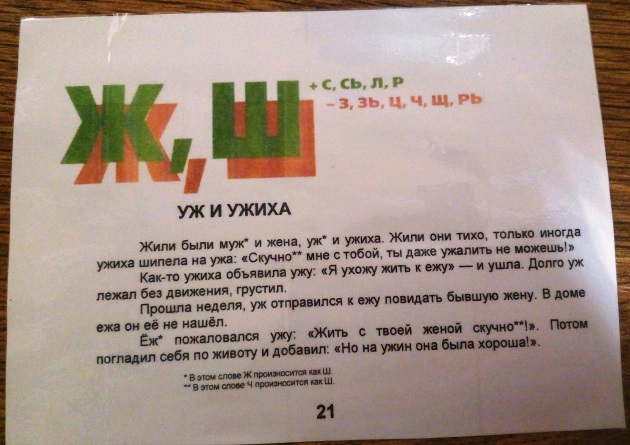 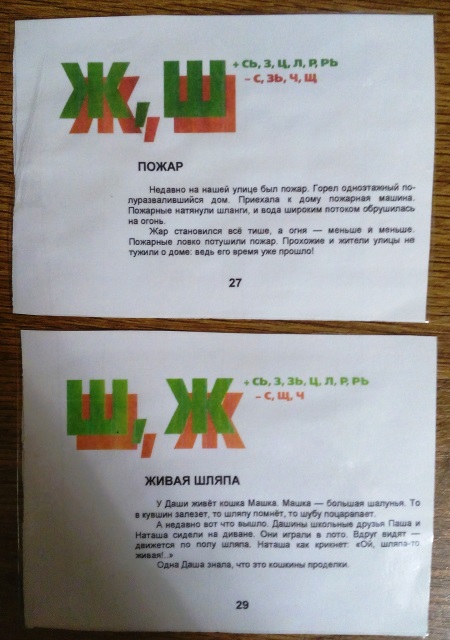 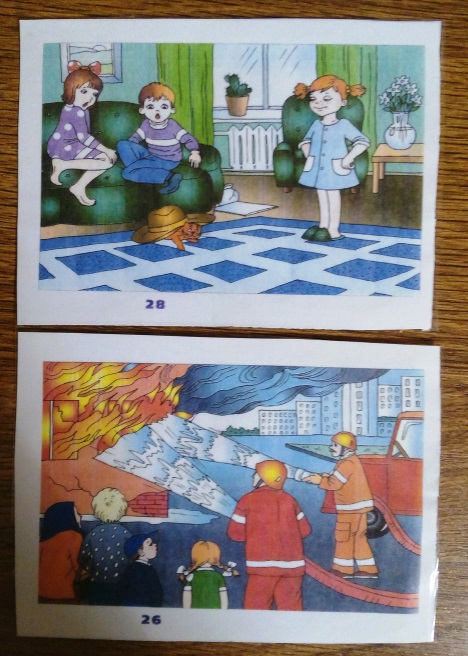 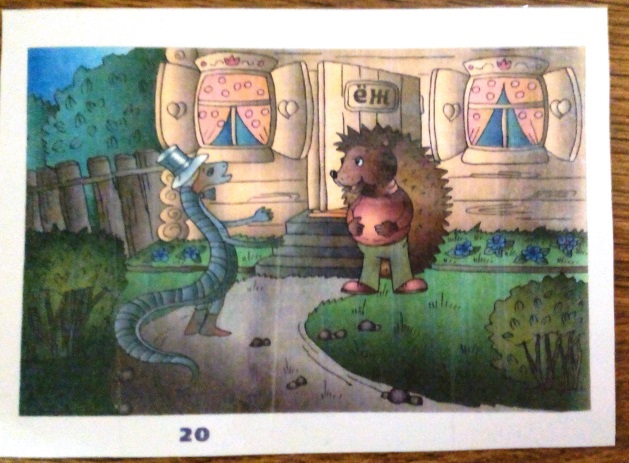 Игротека
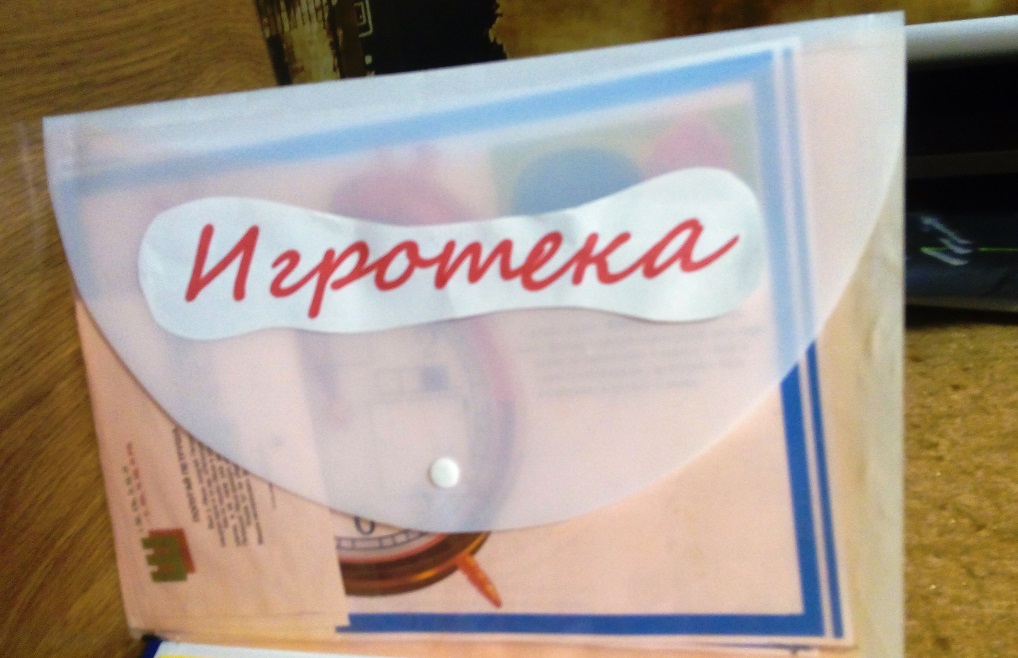 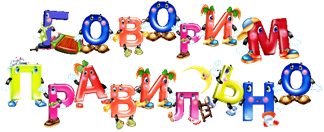 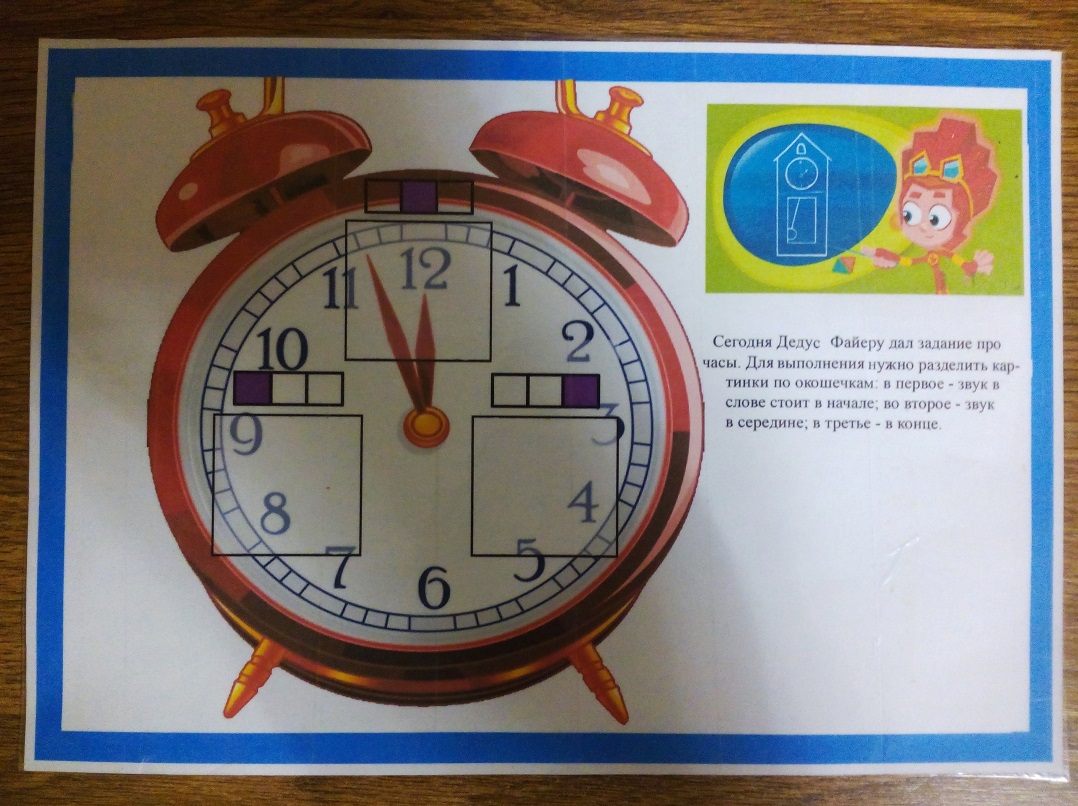 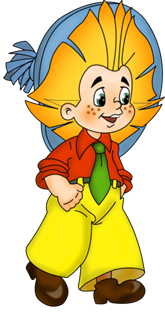 Игротека
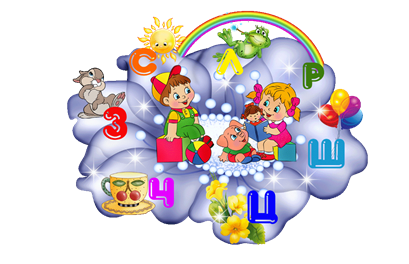 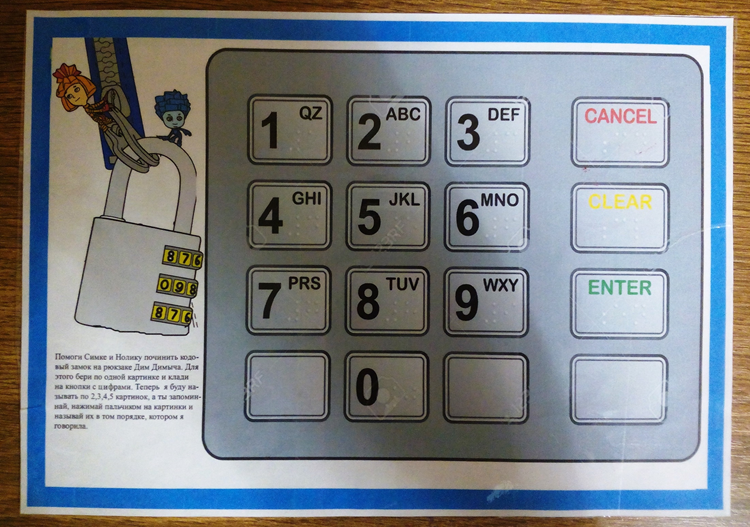 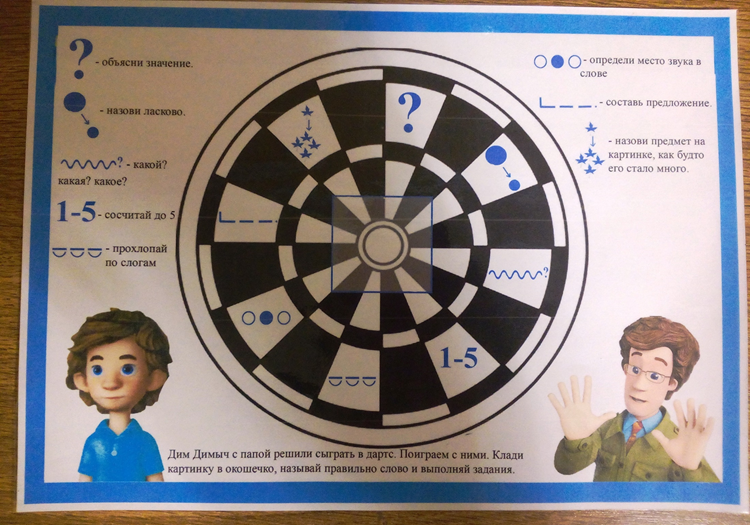 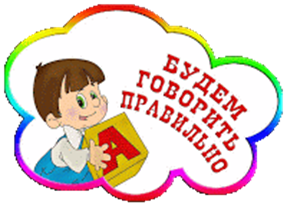 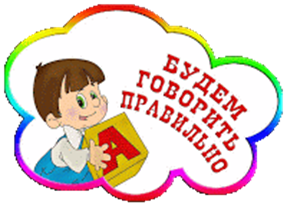 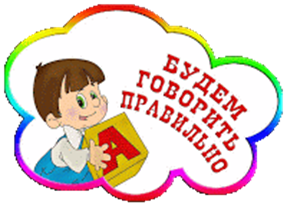 Спасибо за внимание!